屏東科技大學
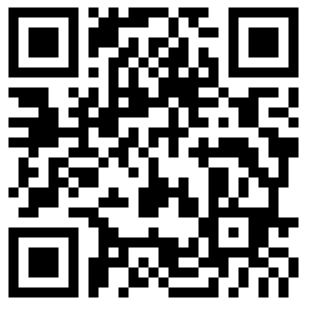 1
操作說明
2
首先點選開啟LINE
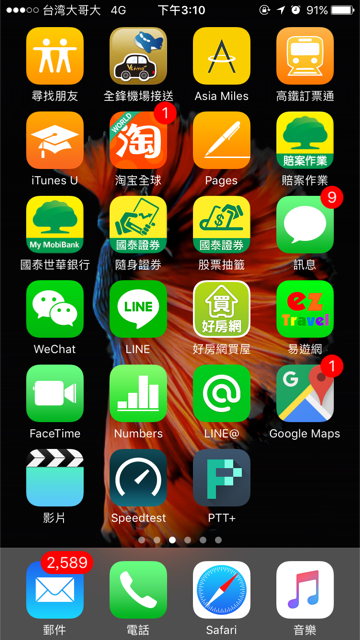 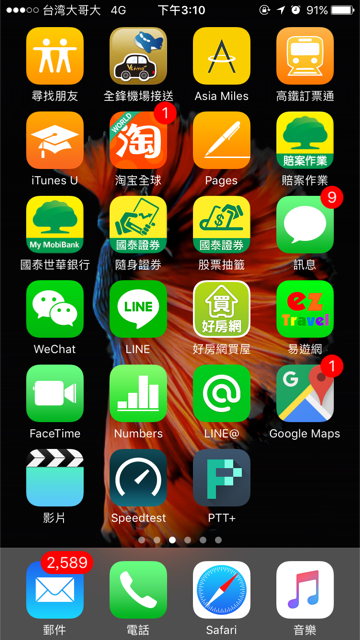 3
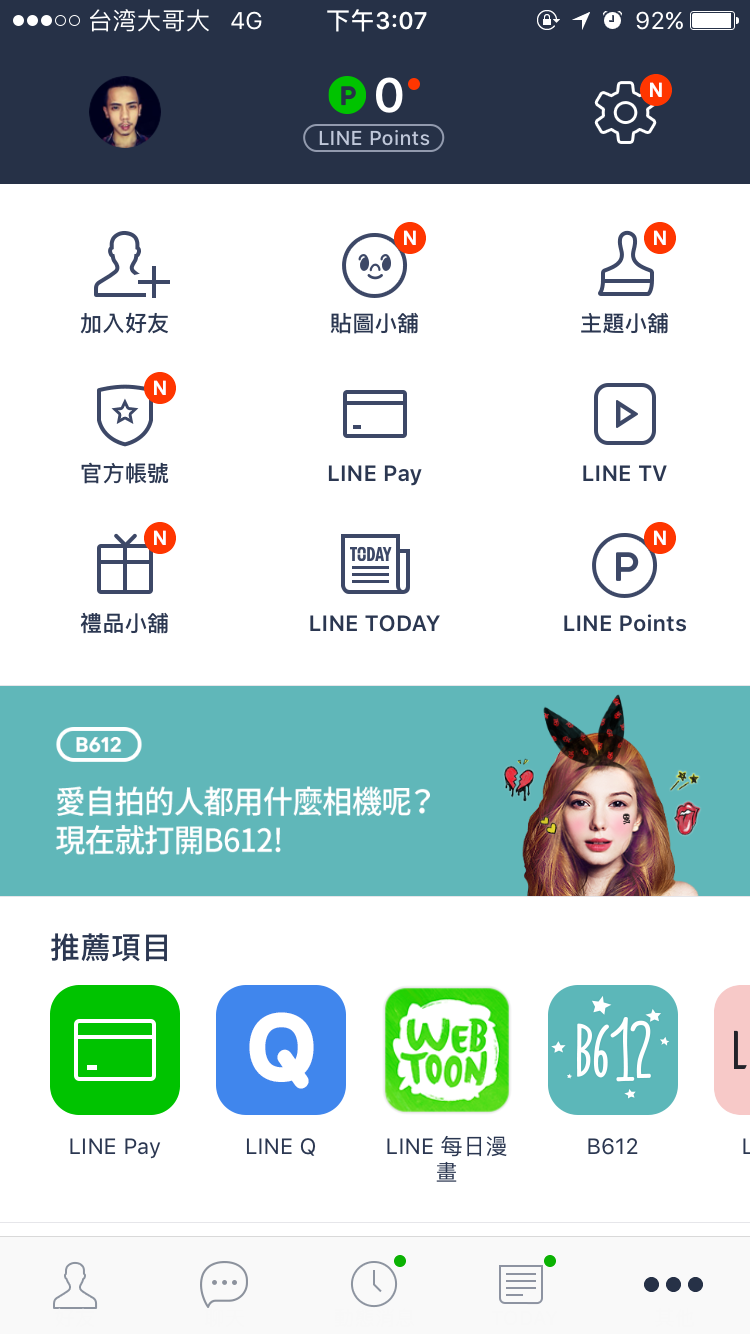 點選設定加入好友
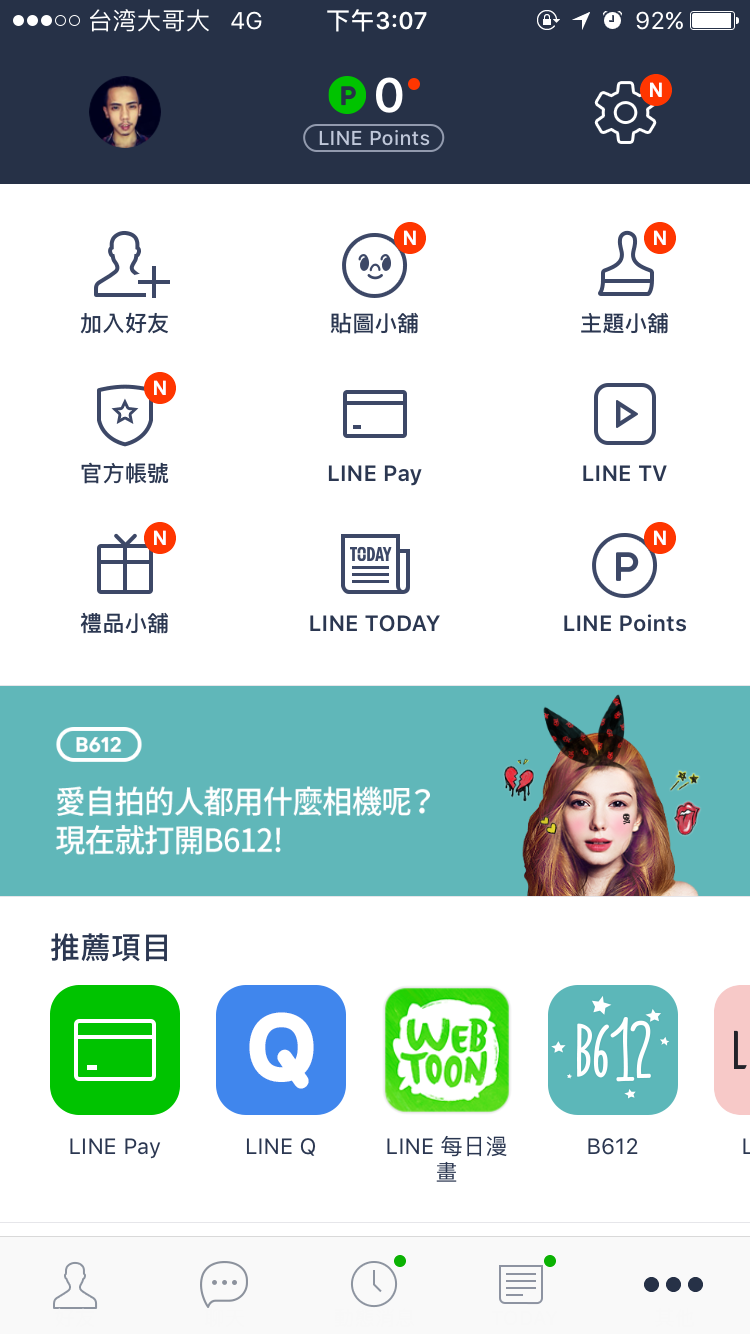 4
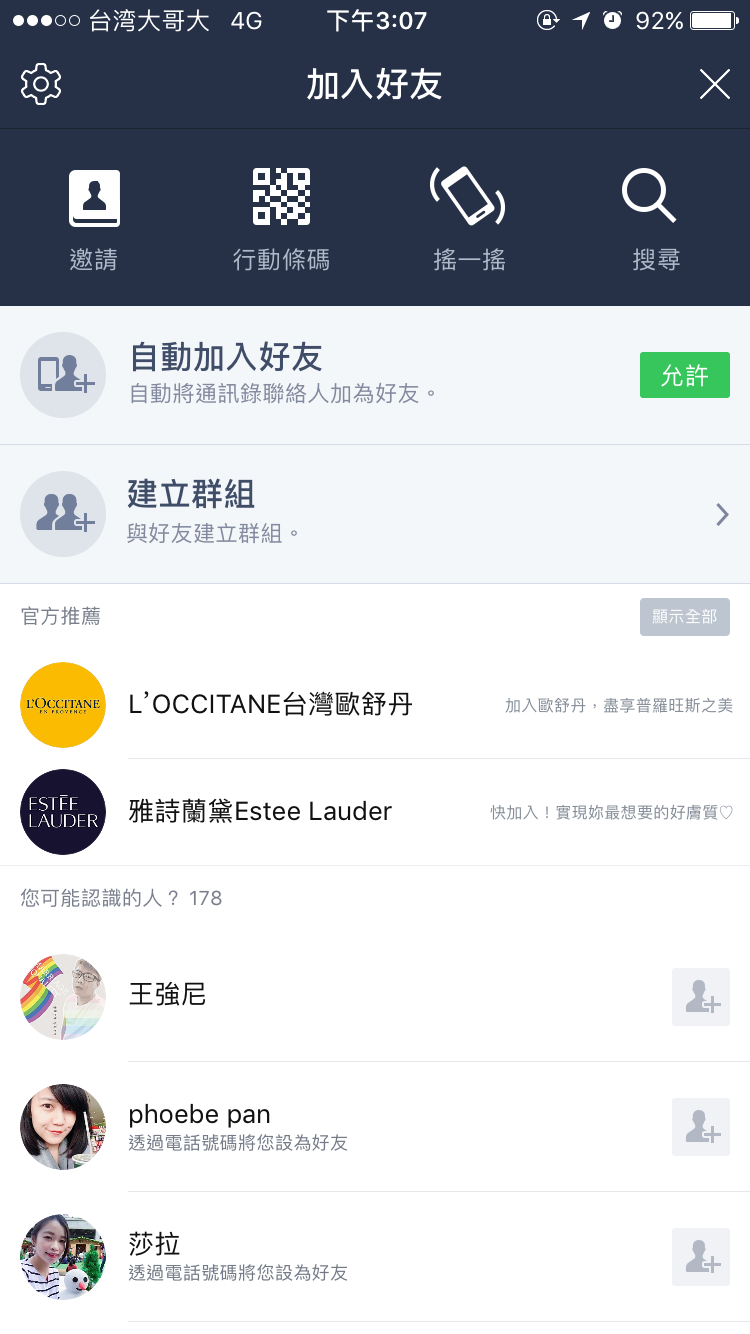 點選設定加入好友
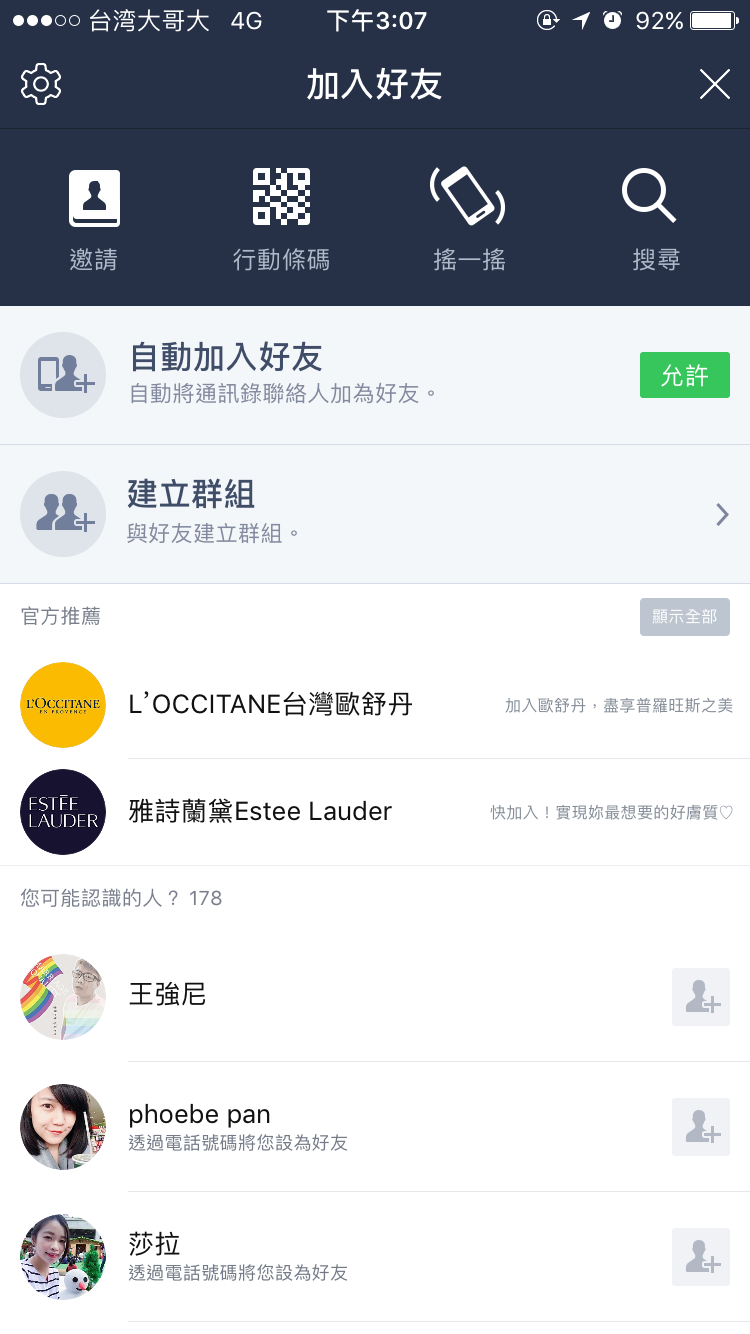 5
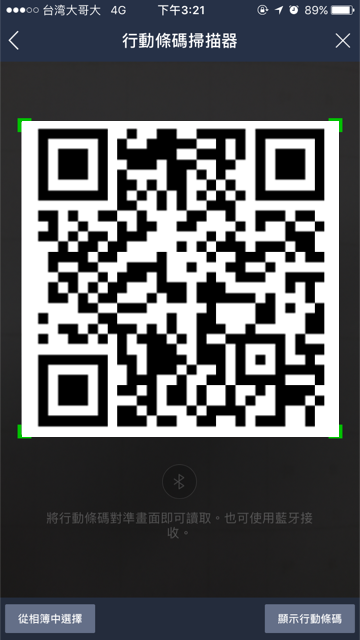 掃瞄QR CODE
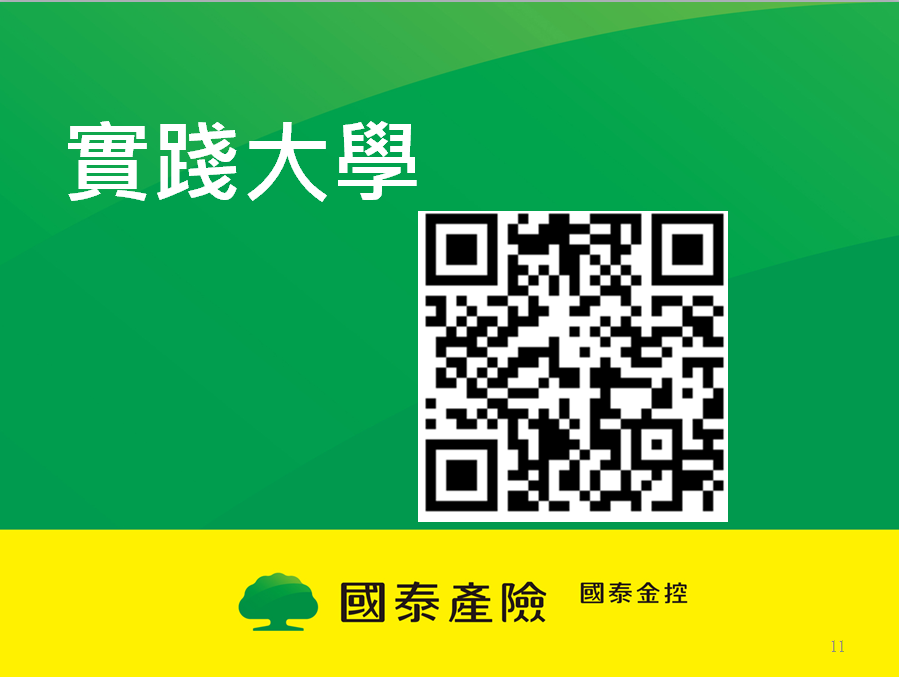 6
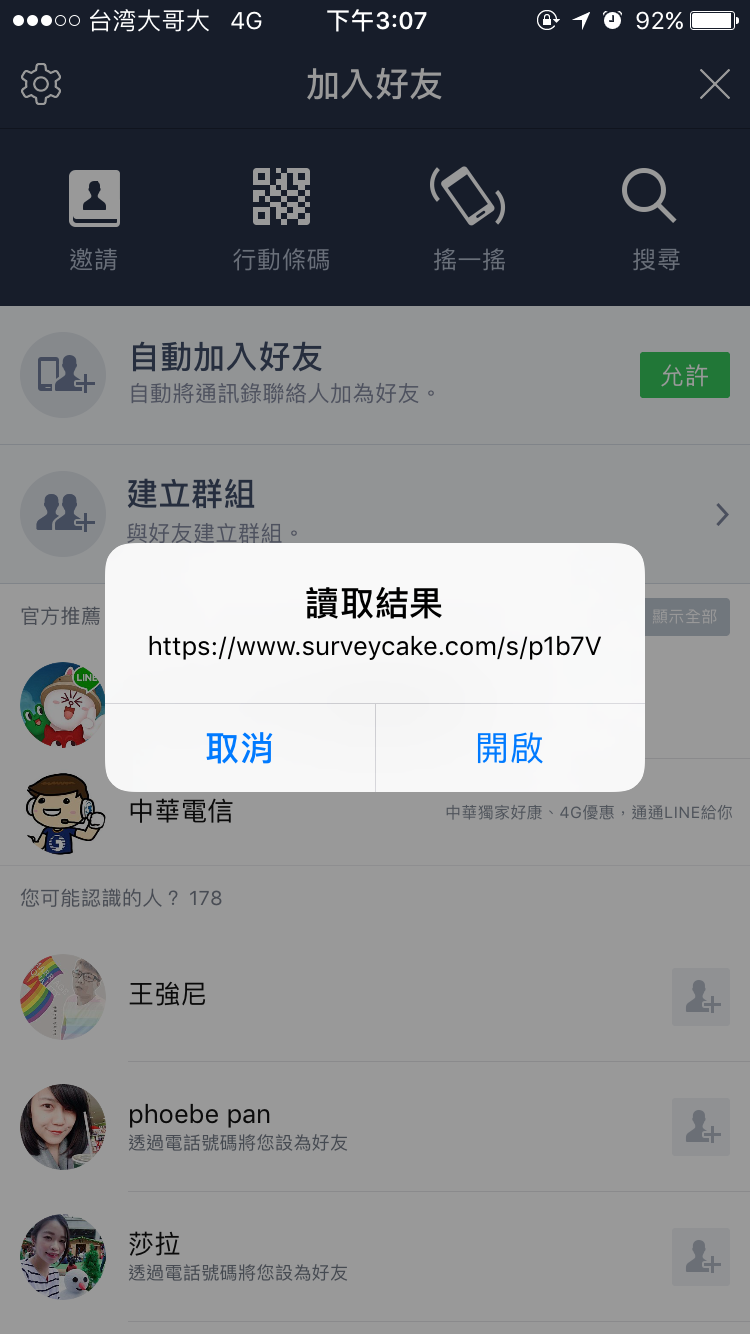 開啟問卷連結
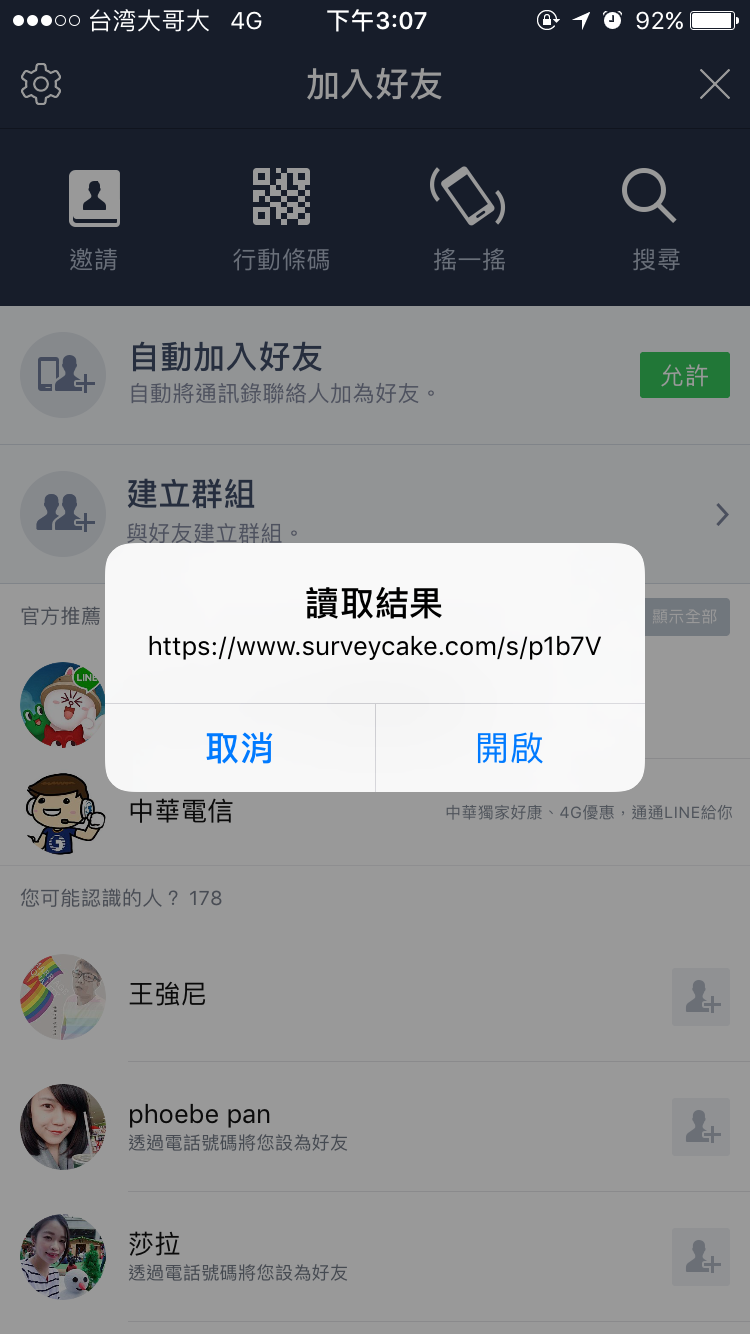 7
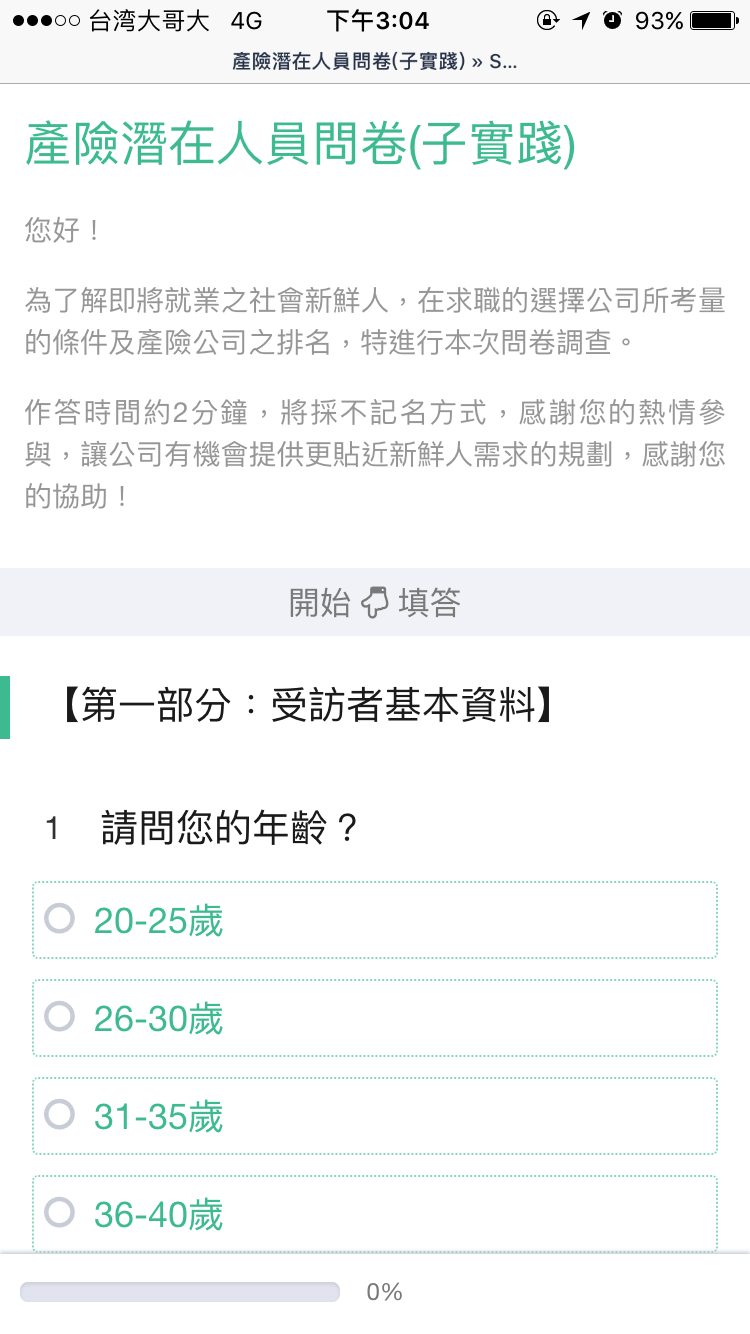 開始點選問卷
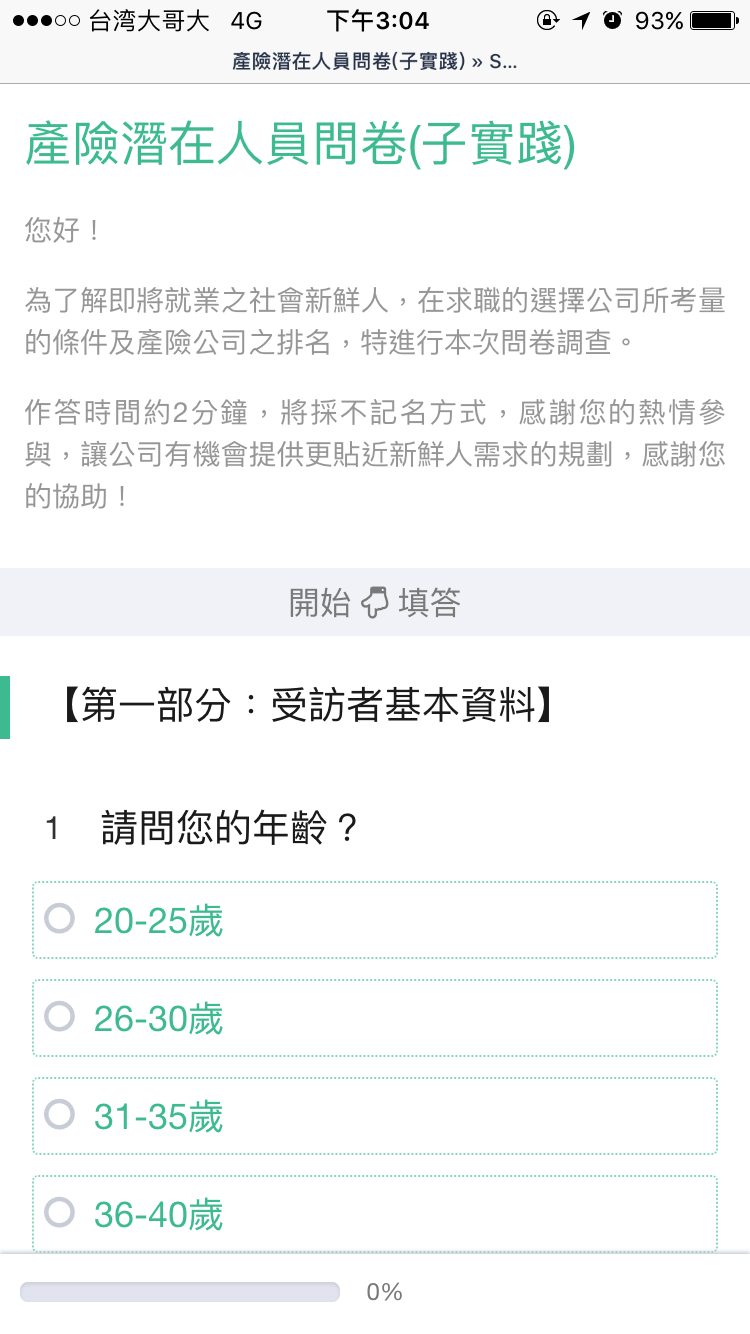 8